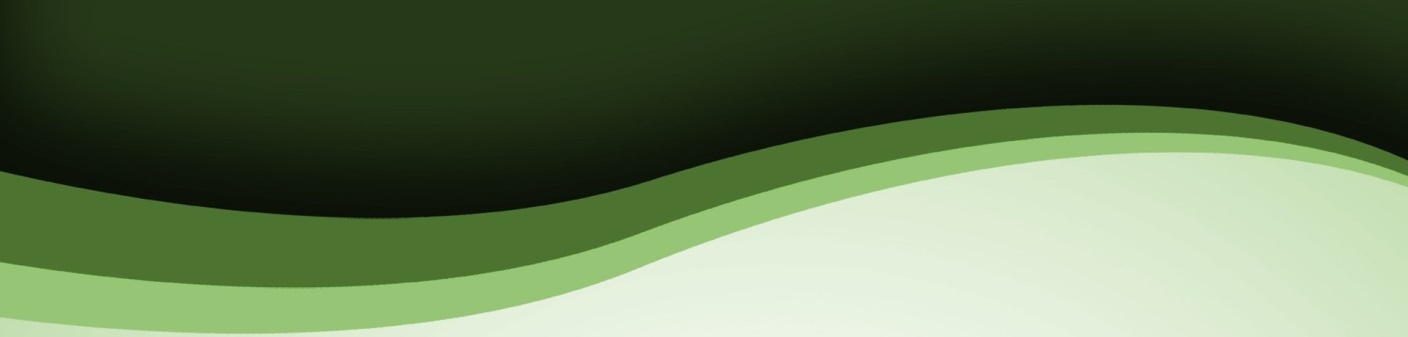 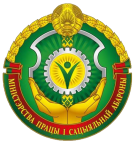 Министерство труда и социальной защиты
Республики Беларусь
Механизм прогнозирования потребности рынка труда в требуемых работниках
Ирина Костевич
                Министр труда и социальной защиты
                   Республики Беларусь
1
НОВАЯ (перспективная потребность)
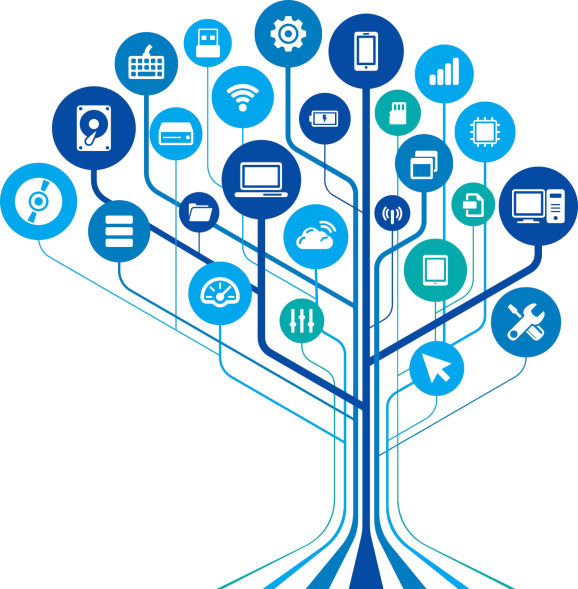 Программное обеспечение по прогнозированию рынка труда
Программное обеспечение по профессиональному тестированию граждан
Программное обеспечение по выявлению потребности 
в кадрах (опрос нанимателей)
ИНФОРМАЦИОННАЯ СИСТЕМА РЫНКА ТРУДА
ДЕЙСТВУЮЩАЯ (текущая потребность)
АСУ «ЗАНЯТОСТЬ»
БАНК ВАКАНСИЙ
2
СИСТЕМА  ПРОГНОЗИРОВАНИЯ  РЫНКА  ТРУДА
Прогноз баланса трудовых ресурсов
Демографический прогноз
Прогноз СЭР
Текущая статистика
Методика «сверху»
контрольные цифры приема
требования к соискателю на свободное рабочее место
расширение ОК «Занятия»
Потребность в кадрах
Ключевые навыки
Новые профессии
Опрос нанимателей
       32% от списочной численности                 работников  (18 ВЭД)
Методика  «снизу»
Профессиональное тестирование
Выбор карьерного пути
Снижение дисбаланса спроса и предложения
3
Дополнительная потребность экономики в кадрах
15,2%
23,4%
4
КАРТА «ГИБКИХ» НАВЫКОВ
в разрезе основных профессионально-квалификационных групп, %
5
ЗНАЧИМЫЕ «ГИБКИЕ» НАВЫКИ
Работа в команде
01
Лидерство
Компьютерная грамотность
Адаптивность и гибкость
02
Управление кадрами
Деловая коммуникация
03
Деловая коммуникация
Решение проблем
04
Решение проблем
СПЕЦИАЛИСТЫ-ПРОФЕССИОНАЛЫ
РУКОВОДИТЕЛИ
05
Стратегическое планирование
«НОВЫЕ» ПРОФЕССИИ
Промоутер
Инфлюенсер
Игропедагог
презентация продукта, проведения дегустаций, мониторинг конкурентов
лидер мнений (блогер), который может влиять на решения и мнения других людей
создает образовательные программы на основе игровых методик, выступает игровым персонажем
Event-менеджер
организатор, многозадачный специалист, которому юридические или частные лица доверяют управление событием
Дизайнер чат-ботов
создает «воронки» продаж для клиентов и делает момент покупки более приятным
КАРЬЕРНЫЙ СЕРВИС «ШАГ В ПРОФЕССИЮ»
8
Новый механизм по прогнозированию потребности экономики в кадрах позволяет:
9